GI SLIDE DECK 2016Selected abstracts on Colorectal Cancer from:
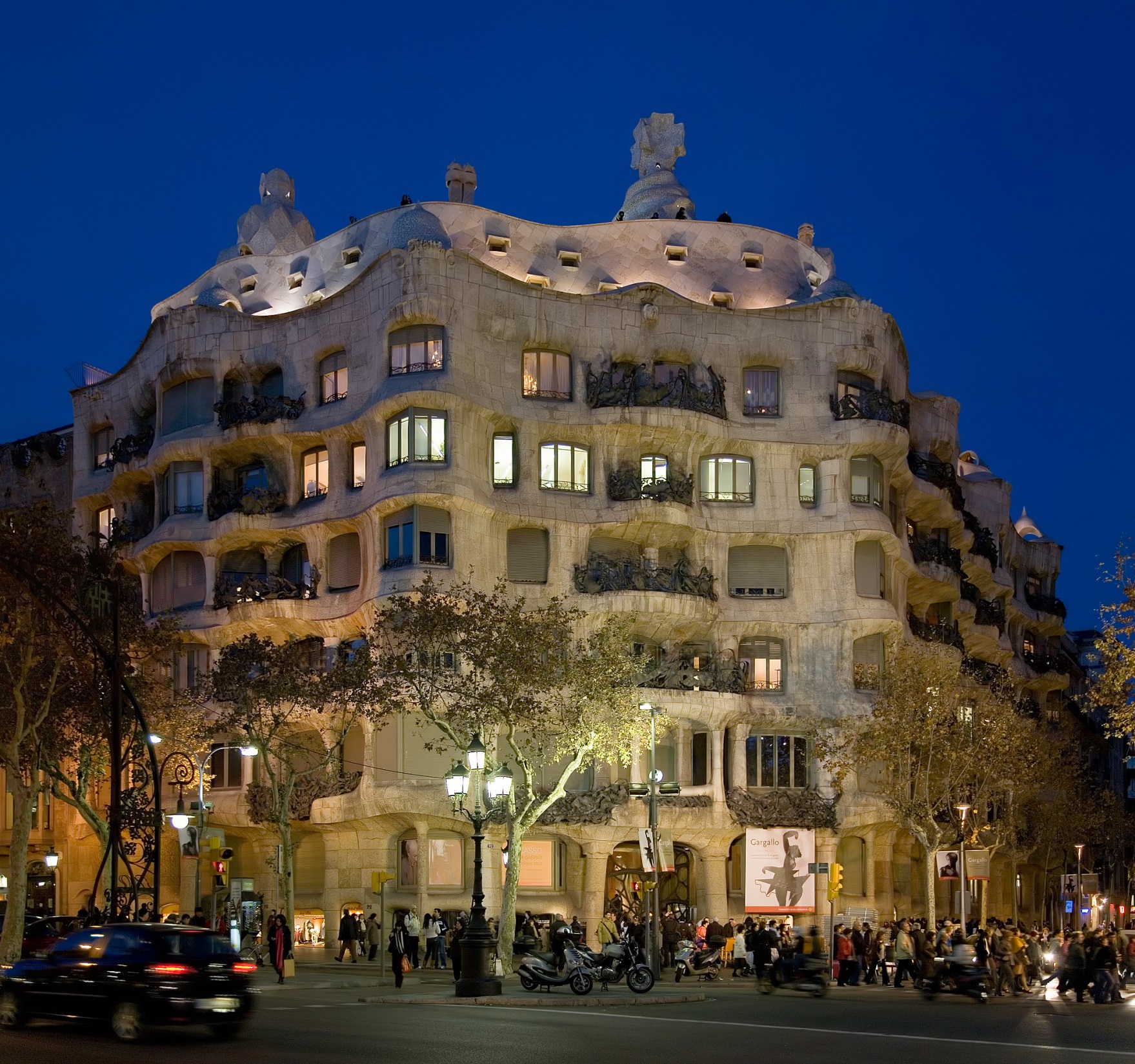 18th World Congress on Gastrointestinal Cancer
29 June–2 July 2016 | Barcelona, Spain
Letter from ESDO
DEAR COLLEAGUES
It is my pleasure to present this ESDO slide set which has been designed to highlight and summarise key findings in digestive cancers from the major congresses in 2016. This slide set specifically focuses on the 18th World Congress on Gastrointestinal Cancer 2016 and is available in English and Japanese.
The area of clinical research in oncology is a challenging and ever changing environment. Within this environment, we all value access to scientific data and research that helps to educate and inspire further advancements in our roles as scientists, clinicians and educators. I hope you find this review of the latest developments in digestive cancers of benefit to you in your practice. If you would like to share your thoughts with us we would welcome your comments. Please send any correspondence to info@esdo.eu.
Finally, we are also very grateful to Lilly Oncology for their financial, administrative and logistical support in the realisation of this activity.
Yours sincerely, 
Eric Van CutsemWolff SchmiegelPhillippe RougierThomas Seufferlein
(ESDO Governing Board)
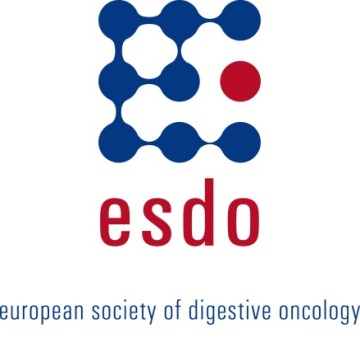 ESDO Medical Oncology Slide Deck Editors 2016
COLORECTAL CANCERS
Prof Eric Van Cutsem	Digestive Oncology, University Hospitals, Leuven, Belgium
Prof Wolff Schmiegel 	Department of Medicine, Ruhr University, Bochum, Germany
Prof Thomas Gruenberger	Department of Surgery I, Rudolf Foundation Clinic, Vienna, Austria
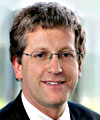 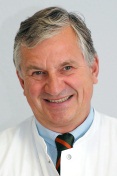 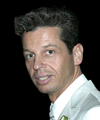 PANCREATIC CANCER AND HEPATOBILIARY TUMOURS
Prof Jean-Luc Van Laethem	Digestive Oncology, Erasme University Hospital, Brussels, Belgium
Prof Thomas Seufferlein	Clinic of Internal Medicine I, University of Ulm, Ulm, Germany
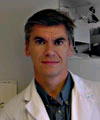 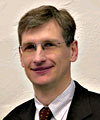 GASTRO-OESOPHAGEAL AND NEUROENDOCRINE TUMOURS 
Emeritus Prof Philippe Rougier	University Hospital of Nantes, Nantes, France
Prof Côme Lepage	University Hospital & INSERM, Dijon, France
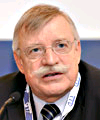 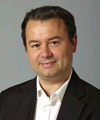 BIOMARKERS
Prof Eric Van Cutsem	Digestive Oncology, University Hospitals, Leuven, Belgium
Prof Thomas Seufferlein	Clinic of Internal Medicine I, University of Ulm, Ulm, Germany
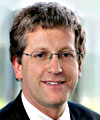 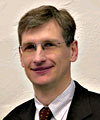 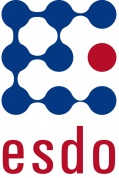 Glossary
1L	first line
2L	second line
3L	third line
5FU	5-fluorouracil
AE	adverse event
ARCAD	Aide et Recherche en Cancérologie Digestive
BMI	body mass index
BSC	best supportive care
Cap	capecitabine
cfDNA	cell-free DNA
CI	confidence interval
CR	complete response
(m)CRC	(metastatic) colorectal cancer
CRM	circumferential resection margin
CRTx	conventional radiochemotherapy
CT	chemotherapy
ctDNA	circulating DNA
D	day
DCR	disease control rate
(m)DOR	median duration of response
ECOG	Eastern Cooperative Oncology Group
EGFR	endothelial growth factor receptor
EMS	extramural tumour spread
EORTC-QLQC30	European Organization for Research and Treatment 	of Cancer core quality of life questionnaire 
FFPE	formalin-fixed, paraffin-embedded 
FOLFIRI	leucovorin, fluorouracil, irinotecan
FOLFIRINOX/	leucovorin, fluorouracil, irinotecan, oxaliplatin
FOLFOXIRI
FOLFOX	leucovorin, fluorouracil, oxaliplatin
GemCap	gemcitabine, capecitabine
H&E	haematoxylin and eosin
HR	hazard ratio
IC	immune cells
IHC	immunohistochemistry
IL	interleukin
IQR	interquartile range
ITT	intent-to-treat
IV	intravenous
KRASmt	KRAS mutant
LARC	locally advanced rectal cancer
LDH	lactate dehydrogenase
LP-LA	left posterior-left anterior
MRI	magnetic resonance imaging
MSI	microsatellite instability
MSI-H	microsatellite instability high
MSS	microsatellite stable
MUT	mutant
NA	not available
NE	not estimable
NGS	next generation sequencing
NR	not reached
OR	odds ratio
ORR	overall response rate
(m)OS	(median) overall survival
OXA	oxaliplatin
(q)PCR	(quantitative) polymerase chain reaction
PD	progressive disease
PD-L1	programmed death-ligand 1
PFR	progression-free rate
(m)PFS	(median) progression-free survival
PD	pharmacodynamic
PK	pharmacokinetic
PO	by mouth
PR	partial response 
PS	performance status
q2w 	every 2 weeks
qw	every week
QoL	quality of life
R	randomised
RECIST	Response Evaluation Criteria In Solid Tumors
RFS	recurrence-free survival
ROC	receiver operating characteristic
RT	radiotherapy
SAE	serious adverse event
SCCA	squamous cell carcinoma of the anus
SCRTx	short-course radiotherapy + consolidation chemotherapy
SD	stable disease
SIRT	selective internal radiation therapy
SLD	sum of longest diameter
SNP	single-nucleotide polymorphism
SoC	standard of care
TC	tumour cells
WHO	World Health Organization
WT	wild type
XELOX	oxaliplatin, capecitabine
Contents
Colorectal cancer	6
Screening, biomarkers and prognostic markers	30
Colon cancer	55
Rectal cancer	59
Anal cancer	71
Note: To jump to a section, right click on the number and ‘Open Hyperlink’
Colorectal Cancer
LBA-01: Safety and efficacy of cobimetinib (cobi) and atezolizumab (atezo) in a Phase 1b study of metastatic colorectal cancer (mCRC) – Bendell J, et al
Study objective 
To evaluate the efficacy and safety of cobimetinib (MEK inhibitor) combined with atezolizumab (anti-PD-L1) in patients with mCRC
Dose-escalation phase (3 + 3)
Cobimetinib 20 mg/day PO + Atezolizumab 800 mg IV q2w (n=2 [1 KRASmt + 1 WT])
Cobimetinib 40 mg/day PO + Atezolizumab 800 mg IV q2w
Cobimetinib 60 mg/day PO + Atezolizumab 800 mg IV q2w (n=1 [KRASmt])
Key patient inclusion criteria
Advanced solid tumour
ECOG PS 0–1
(n=23)
PD
Dose-expansion stage phase
Cobimetinib 60 mg/day PO + Atezolizumab 800 IV q2w (n=20 [all KRASmt])
ENDPOINTS
Safety 
ORR, mDOR, mPFS, mOS, 6 month OS
Bendell J, et al. Ann Oncol 2016; 27 (suppl 2): abstr LBA-01
LBA-01: Safety and efficacy of cobimetinib (cobi) and atezolizumab (atezo) in a Phase 1b study of metastatic colorectal cancer (mCRC) – Bendell J, et al
Key results
Bendell J, et al. Ann Oncol 2016; 27 (suppl 2): abstr LBA-01
LBA-01: Safety and efficacy of cobimetinib (cobi) and atezolizumab (atezo) in a Phase 1b study of metastatic colorectal cancer (mCRC) – Bendell J, et al
50
NA
40
IC0
Key results (cont.)
IC1
PD
20
PD
IC2
PD
PD
PD-L1 IC status
Change in tumour burden
PD
IC3
PD
PD
0
PD
Maximum SLD reduction from baseline, %
PD
PD
SD
-20
PD
SD
SD
PD
SD
SD
PR
PR
PR
PR
TC3
-40
TC0
-60
TC0
TC0
TCNA
-80
PD-L1 IHC status on tumour cells (TC) and tumour-infiltrating immune cells (IC) defined as: TC3 = TC ≥ 50% PD-L1+ cells; IC3 = IC ≥ 10% PD-L1+ cells; 
TC2 = TC ≥ 5% and < 50% PD-L1+ cells; IC2 = IC ≥ 5% and < 10% PD-L1+ cells; TC1 = TC ≥ 1% and < 5% PD-L1+ cells; IC1 = IC ≥ 1% and < 5% 
PD-L1+ cells; TC0 = TC < 1% PD-L1+ cells; IC0 = IC < 1% PD-L1+ cells. NA, not available; Efficacy-evaluable patients. 2 patients missing or unevaluable are not included. Data cut-off, February 12, 2016.
Bendell J, et al. Ann Oncol 2016; 27 (suppl 2): abstr LBA-01
LBA-01: Safety and efficacy of cobimetinib (cobi) and atezolizumab (atezo) in a Phase 1b study of metastatic colorectal cancer (mCRC) – Bendell J, et al
Conclusions
Cobimetinib + atezolizumab was well tolerated at a maximum administered doses in patients with chemorefractory KRAS mutant mCRC
A higher clinical response rate in MSS patients was observed with the combination of cobimetinib + atezolizumab than would be expected from either cobimetinib or atezolizumab alone
These results suggest that cobimetinib can sensitise tumours to atezolizumab by increasing MHC I expression on tumour cells and promoting intratumoral CD8 T cell accumulation
Further analysis and a phase 3 study are ongoing
Bendell J, et al. Ann Oncol 2016; 27 (suppl 2): abstr LBA-01
LBA-05: First-line FOLFOX-4 ± cetuximab in Chinese patients with RAS-wild-type (wt) metastatic colorectal cancer (mCRC): The open-label, randomized phase 3 TAILOR trial – Liu T, et al
Study objective
To assess the efficacy and safety of 1L cetuximab + FOLFOX-4 vs FOLFOX-4 alone in patients with RAS WT mCRC
Cetuximab + FOLFOX-4* (n=193)
Key patient inclusion criteria
Histologically confirmed RAS WT mCRC
≥1 measurable lesion by CT or MRI (RECIST 1.0)
ECOG PS ≤1
Chinese citizenship
(n=393)
PD/toxicity
R
1:1
FOLFOX-4* alone
(n=200)
PD/toxicity
PRIMARY ENDPOINT
PFS (RECIST 1.0)
SECONDARY ENDPOINTS
OS, ORR
Safety
*Cetuximab 400 mg/m2 D1 then 250 mg/m2/week; †oxaliplatin 85 mg/m2 D1 q2w, 5FU 400 mg/m2 bolus then 600 mg/m2/day continuous infusion D1,2 q2w, leucovorin 200 mg/m2 D1,2 q2w.
Liu et al. Ann Oncol 2016; 27 (suppl 2): abstr LBA-05
LBA-05: First-line FOLFOX-4 ± cetuximab in Chinese patients with RAS-wild-type (wt) metastatic colorectal cancer (mCRC): The open-label, randomized phase 3 TAILOR trial – Liu T, et al
Key results
PFS
1.0
0.8
0.6
HR 0.69 (95% CI 0.54, 0.89)*p=0.004
Probability of PFS
0.4
Cetuximab + FOLFOX-4 
FOLFOX-4
0.2
0
0
3
6
9
12
15
18
21
36
24
27
30
33
Time, months
Liu et al. Ann Oncol 2016; 27 (suppl 2): abstr LBA-05
*Log-rank test.
LBA-05: First-line FOLFOX-4 ± cetuximab in Chinese patients with RAS-wild-type (wt) metastatic colorectal cancer (mCRC): The open-label, randomized phase 3 TAILOR trial – Liu T, et al
Key results (cont.)
OS
1.0
0.8
0.6
Probability of OS
HR 0.76 (95% CI 0.61, 0.96)*p=0.02
0.4
Cetuximab + FOLFOX-4 
FOLFOX-4
0.2
0
0
6
12
42
60
48
54
18
36
24
30
Time, months
Liu et al. Ann Oncol 2016; 27 (suppl 2): abstr LBA-05
*Log-rank test; †Fisher exact test.
LBA-05: First-line FOLFOX-4 ± cetuximab in Chinese patients with RAS-wild-type (wt) metastatic colorectal cancer (mCRC): The open-label, randomized phase 3 TAILOR trial – Liu T, et al
Key results (cont.)










Conclusions
This study confirms cetuximab + FOLFOX-4 as a SoC 1L treatment for patients with RAS WT mCRC
Cetuximab + FOLFOX-4 significantly improved PFS, OS + ORR vs FOLFOX-4 alone
There were no new or unexpected safety findings
Subgroup analyses are currently ongoing
Liu et al. Ann Oncol 2016; 27 (suppl 2): abstr LBA-05
O-011: Modified FOLFOXIRI (mFOLFOXIRI) plus cetuximab (cet), followed by cet or bevacizumab (bev) maintenance, in RAS/BRAF wt metastatic colorectal cancer (mCRC): Results of the phase II randomized MACBETH trial by GONO – Antoniotti C, et al
Study objective 
To evaluate the activity and safety of 1L mFOLFOXIRI + cetuximab and the role of maintenance using cetuximab or bevacizumab in patients with unresectable mCRC (initially KRAS WT patients, but after an amendment in October 2013, only RAS/BRAF WT)
mFOLFOXIRI + Cetuximab* 
up to 8 cycles 
(n=59)
Key patient inclusion criteria
Measurable, unresectable RAS/BRAF WT (centrally screened) mCRC 
No prior therapy for advanced disease
ECOG PS ≤2
(n=143)
Cetuximab until PD
R
1:1
mFOLFOXIRI + Cetuximab* 
up to 8 cycles 
(n=57)
Bevacizumab until PD
PRIMARY ENDPOINT
10-month progression-free rate (PFR)
SECONDARY ENDPOINTS
Response, safety
*Cetuximab 500 mg/m2 + irinotecan 130 mg/m2 + oxaliplatin 85 mg/m2 + leucovorin 200 mg/m2 + 5FU 2400 mg/m2over 48h q2w
Antoniotti et al. Ann Oncol 2016; 27 (suppl 2): abstr O-011
O-011: Modified FOLFOXIRI (mFOLFOXIRI) plus cetuximab (cet), followed by cet or bevacizumab (bev) maintenance, in RAS/BRAF wt metastatic colorectal cancer (mCRC): Results of the phase II randomized MACBETH trial by GONO – Antoniotti C, et al
Key results
Antoniotti et al. Ann Oncol 2016; 27 (suppl 2): abstr O-011
O-011: Modified FOLFOXIRI (mFOLFOXIRI) plus cetuximab (cet), followed by cet or bevacizumab (bev) maintenance, in RAS/BRAF wt metastatic colorectal cancer (mCRC): Results of the phase II randomized MACBETH trial by GONO – Antoniotti C, et al
Key results (cont.)











Conclusions
The primary endpoint was not met in either of the two arms
It is, however, feasible to use a 4-month induction with mFOLFOXIRI + cetuximab, with relevant activity, leading to high conversion rate which may positively affect OS results
Antoniotti et al. Ann Oncol 2016; 27 (suppl 2): abstr O-011
O-023: Observational data outcomes of chemotherapy backbone for MSI-high metastatic colorectal cancer in molecular epidemiology of colorectal cancer study in Israel – Shulman K, et al
Study objective
To evaluate the effectiveness of modern CT backbones and bevacizumab in the treatment of MSI mCRC

Study design
Data on patients with MSI-high mCRC who were treated with a 1L CT with or without bevacizumab were extracted from the database of Israeli population-based CRC study*
Patients were diagnosed in 1998–2010 and were followed up until December 2013
MSI status was determined by comparing 10 molecular markers in tumour and normal tissue
Date of metastases, death and treatment details were extracted from the oncological follow-up records supported by computerised pharmacy records 

 ENDPOINTS
5-year OS
Disease-specific survival
*Molecular Epidemiology of Colorectal Cancer (MECC) study.
Shulman et al. Ann Oncol 2016; 27 (suppl 2): abstr O-023
O-023: Observational data outcomes of chemotherapy backbone for MSI-high metastatic colorectal cancer in molecular epidemiology of colorectal cancer study in Israel – Shulman K, et al
Key results
Shulman et al. Ann Oncol 2016; 27 (suppl 2): abstr O-023
[Speaker Notes: Demographics
Mean age 63.5-yr (31-86)
Men 47% (n = 41)
Synchronous metastases 41% (n = 36)
BRAF mutation in-20%)]
O-023: Observational data outcomes of chemotherapy backbone for MSI-high metastatic colorectal cancer in molecular epidemiology of colorectal cancer study in Israel – Shulman K, et al
Key results (cont.)
OS by MSI status + treatment (BRAF-WT tumours)
MSS (n=410)
MSI-H (n=69)
1.0
1.0
HR 0.93
(95% CI 0.51, 1.71)p=0.83
HR 0.54
(95% CI 0.44, 0.56)p<0.001
0.8
0.8
0.6
0.6
‘Modern’ CT regimen*
5FU
‘Modern’ CT regimen*
5FU
Cumulative survival
Cumulative survival
0.4
0.4
0.2
0.2
0
0
0
0
10
10
20
20
30
30
40
40
50
50
60
60
p=0.095 for treatment by MSI status
Months from treatment
Months from treatment
*All combinations vs 5FU only.
Shulman et al. Ann Oncol 2016; 27 (suppl 2): abstr O-023
[Speaker Notes: Demographics
Mean age 63.5-yr (31-86)
Men 47% (n = 41)
Synchronous metastases 41% (n = 36)
BRAF mutation in-20%)]
O-023: Observational data outcomes of chemotherapy backbone for MSI-high metastatic colorectal cancer in molecular epidemiology of colorectal cancer study in Israel – Shulman K, et al
Key results (cont.)





Conclusions
Patients with MSI-H mCRC represent a substantial and biologically distinct subset
Patients with MSI-H tumours respond differently to 1L CT than patients with MSS tumours
The treatment effect of modern CT protocols in MSI-H tumours is not statistically different from a simple 5FU effect
It is possible that combination treatment with FOLFOX + bevacizumab has a more pronounced effect than other treatment regimens in MSI-H tumours
MSS/BRAF-negative tumours have significant treatment benefit from ‘modern’ CT regimens compared with 5FU alone
*Age adjusted.
Shulman et al. Ann Oncol 2016; 27 (suppl 2): abstr O-023
O-026: Combination of encorafenib and cetuximab with or without alpelisib in patients with advanced BRAF-mutant colorectal cancer (BRAFm CRC): Phase 2 results – Tabernero J, et al
Study objective
To evaluate the efficacy and safety of encorafenib + cetuximab ± alpelisib (a PI3K inhibitor), in patients with advanced BRAF-mutant CRC
Triplet regimen: Alpelisib 300 mg/day PO + Encorafenib* + Cetuximab† (n=52)
PD
Key patient inclusion criteria
Advanced CRC
BRAF V600 mutation
Failed ≥1 prior therapy
(n=102)
R
1:1
Doublet regimen: Encorafenib* + Cetuximab† (n=50)
PD
PRIMARY ENDPOINT(S)
PFS
SECONDARY ENDPOINTS
ORR, DCR, OS
Safety
*200 mg/day PO; †400 mg/m2 IV for first dose followed by 250 mg/m2 weekly.
Tabernero et al. Ann Oncol 2016; 27 (suppl 2): abstr O-026
O-026: Combination of encorafenib and cetuximab with or without alpelisib in patients with advanced BRAF-mutant colorectal cancer (BRAFm CRC): Phase 2 results – Tabernero J, et al
Key results
PFS
HR for the triplet vs doublet regimen: 0.8 (95% CI 0.5, 1.2); p=0.14
100
Censoring times
Triplet regimen
Doublet regimen
80
mPFS, months (95% CI)
Triplet regimen 5.4 (4.1, 7.1)
Doublet regimen 4.2 (3.4, 5.4)
60
Probability, %
40
20
0
10
0
2
4
6
8
12
14
16
20
18
Time since 1st dose, months
Tabernero et al. Ann Oncol 2016; 27 (suppl 2): abstr O-026
O-026: Combination of encorafenib and cetuximab with or without alpelisib in patients with advanced BRAF-mutant colorectal cancer (BRAFm CRC): Phase 2 results – Tabernero J, et al
Key results (cont.)
OS (interim analysis)*
HR for the triplet vs doublet regimen: 1.1 (95% CI 0.6, 2.0)
100
Censoring times
Triplet regimen
Doublet regimen
80
60
Probability, %
40
mOS, months (95% CI)
Triplet regimen 13.1 (7.7, NE)
Doublet regimen 12.4 (7.6, NE)
20
0
10
0
2
4
6
8
12
14
16
20
18
Time since randomisation, months
*With 44 events. NE, not estimable.
Tabernero et al. Ann Oncol 2016; 27 (suppl 2): abstr O-026
O-026: Combination of encorafenib and cetuximab with or without alpelisib in patients with advanced BRAF-mutant colorectal cancer (BRAFm CRC): Phase 2 results – Tabernero J, et al
Key results (cont.)







Conclusions
Encorafenib + cetuximab ± alpelisib showed promising clinical activity in patients with advanced BRAF-mutant CRC, with improved survival vs historical data (not shown)
Alpelisib added to encorafenib + cetuximab may improve PFS vs encorafenib + cetuximab alone
Both regimens were generally well tolerated
AEs were more frequent with the triplet regimen
Results of planned PK/PD and biomarker analyses may help interpret the efficacy and safety data
Tabernero et al. Ann Oncol 2016; 27 (suppl 2): abstr O-026
O-027: A pivotal phase 3 Trial of MABp1 in advanced colorectal cancer – Hickish T, et al
Study objective 
To evaluate a novel anti-IL-1 alpha antibody therapy in patients with advanced CRC and multiple symptoms known to inversely correlate with OS
Key patient inclusion criteria
mRC 
Refractory to standard chemotherapy including Oxaliplatin and Irinotecan
Other symptoms/functional impairment (pain, fatigue, anorexia, ECOG PS 1/2), weight loss or elevated systemic inflammation
(n=309)
Open-label crossover extension
MABp1 + BSC
(n=207)
MABp1 + BSC
R
2:1
Placebo + BSC
(n=102)
Placebo + BSC
SECONDARY ENDPOINTS
Pharmacodynamics measures known to co-relate with survival, safety, PD
PRIMARY ENDPOINT
OR using dual-energy X-ray absorptiometry and EORTC-QLQC30
Hickish et al. Ann Oncol 2016; 27 (suppl 2): abstr O-027
O-027: A pivotal phase 3 Trial of MABp1 in advanced colorectal cancer – Hickish T, et al
Key results




Compared with placebo, relative risk SAEs reduced by 26% in MABp1-treated patients 
5-fold improvement in platelet counts compared with placebo
Higher incidence of SD of 53% in MABp1-treated patients
Hickish et al. Ann Oncol 2016; 27 (suppl 2): abstr O-027
O-027: A pivotal phase 3 Trial of MABp1 in advanced colorectal cancer – Hickish T, et al
Key results (cont.)
Hickish et al. Ann Oncol 2016; 27 (suppl 2): abstr O-027
O-027: A pivotal phase 3 Trial of MABp1 in advanced colorectal cancer – Hickish T, et al
Key results (cont.)
 












Conclusion 
Antibody therapy with MABp1 significantly improved clinical response rates, which translated into substantial benefit in OS
mOS 11.5 vs. 4.2 months
Responders / Non-responders
1.00
0.8
HR 0.31 (95% CI 0.20, 0.48); p<0.001
0.6
Survival probability
0.4
0.2
0.0
10
0
2
4
6
8
12
14
16
20
18
Censored
Non-responder
Responder
Time to event, months
Hickish et al. Ann Oncol 2016; 27 (suppl 2): abstr O-027
Colorectal Cancer
Screening, biomarkers and prognostic markers
O-012: Prognosis of lung metastases in patients with metastatic colorectal cancer: An ARCAD meta analysis – Henriques J, et al
Study objective 
To assess lung metastases prognostic for OS in patients with mCRC

Study design
First-line treatment clinical trials involving lung metastases were selected from the ARCAD (Aide et Recherche en Cancérologie Digestive) database
OS was evaluated based on date of randomisation and date of death due to any cause; association of OS with lung metastases was investigated in the general population, and in two subgroups – those with one metastatic site and those with at least two metastatic sites
A propensity score approach was performed to assess heterogeneity in term of baseline characteristics between patients with and without lung metastases
Note: Based on data from abstract only
Henriques et al. Ann Oncol 2016; 27 (suppl 2): abstr O-012
O-012: Prognosis of lung metastases in patients with metastatic colorectal cancer: An ARCAD meta analysis – Henriques J, et al
Key results











 
Conclusions
In patients with mCRC, lung metastases were associated with a longer OS
This protective effect appeared to be more important in patients who had one metastatic site only
Note: Based on data from abstract only
Henriques et al. Ann Oncol 2016; 27 (suppl 2): abstr O-012
O-013: A new nomogram for estimating 12-weeks survival in patients (pts) with chemorefractory metastatic colorectal cancer (mCRC) – Pietrantonio F, et al
Study objective
To develop a tool (a nomogram) to predict probability of death within 12 weeks from the date of an investigator’s assessment of refractory metastatic colorectal cancer (mCRC) 

Study design
Between 2001 and 2014, data from 515 patients with mCRC and ECOG PS ≤2 were collected at 8 Italian institutions
Refractoriness was defined as progressive disease during or within 12 weeks following the last administration of approved standard therapies including fluoropyrimidines, oxaliplatin, irinotecan, bevacizumab, cetuximab or panitumumab if (K)RAS wild type, or unacceptable toxicity
A nomogram for predicting the probability of death within 12 weeks was built by processing the prognostic variables in a random Forest model
The variables were selected based on the RI statistical significance, obtained by permuting the response variable and the final nomogram was built using a binary logistic model including only the significant variables
The prognostic variables of interest were: sex, age, primary tumour site, tumour resection, synchronous metastases, number and sites of metastases, ECOG PS, carcinoembryonic antigen, platelets, leukocytes, haemoglobin, neutrophils/lymphocytes ratio, sodium, alkaline phosphatase, lactate dehydrogenase, time interval between metastatic diagnosis and refractoriness, number of previous treatment lines, and RAS and BRAF mutational status
Pietrantonio et al. Ann Oncol 2016; 27 (suppl 2): abstr O-013
O-013: A new nomogram for estimating 12-weeks survival in patients (pts) with chemorefractory metastatic colorectal cancer (mCRC) – Pietrantonio F, et al
Key results
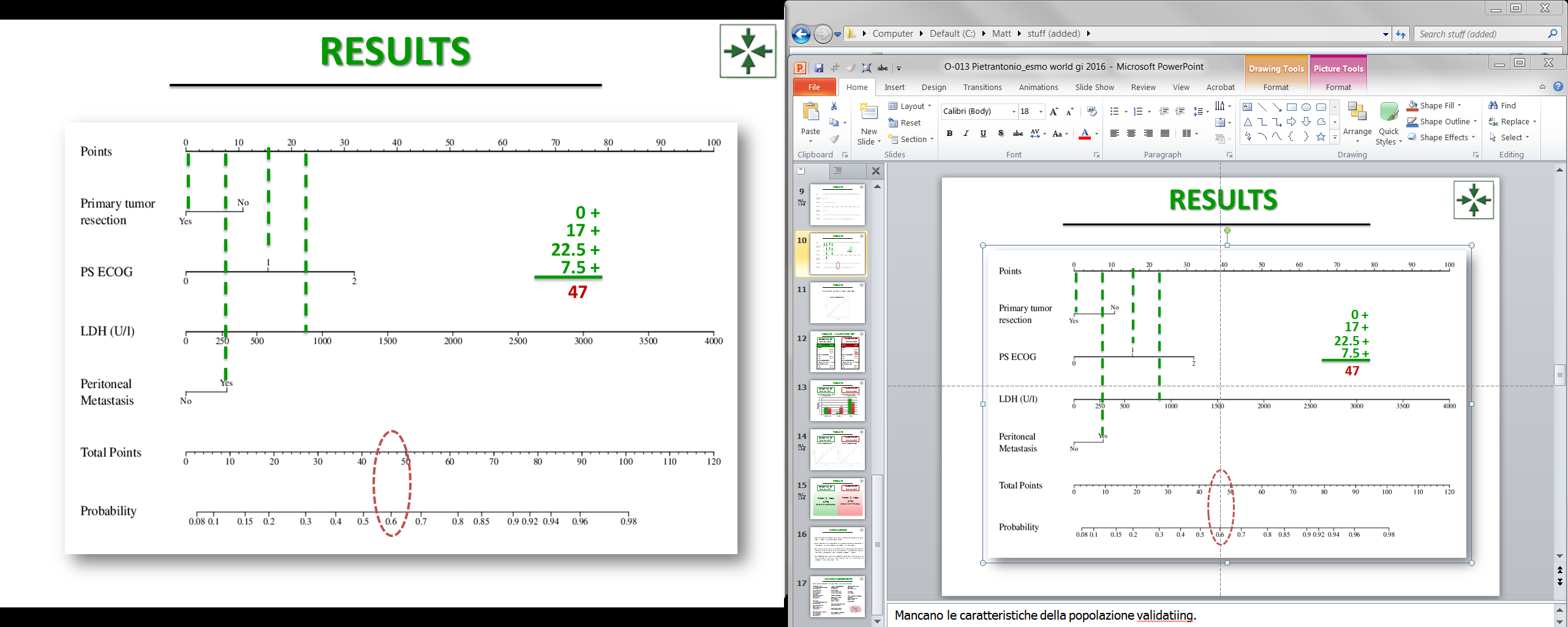 1.0
0.8
0.6
Observed proportion
0.4
Internal caIibration was optimal with a Hosmer-Lemeshow test (p=0.117)
0.2
0
Pietrantonio et al. Ann Oncol 2016; 27 (suppl 2): abstr O-013
0
0.2
0.4
0.6
0.8
1.0
Predicted probability
O-013: A new nomogram for estimating 12-weeks survival in patients (pts) with chemorefractory metastatic colorectal cancer (mCRC) – Pietrantonio F, et al
Key results (cont.)
Results obtained in the developing set (n=411) were reproduced in the validation set (n=359) 






Conclusions
Four patient characteristics/clinical parameters (ECOG PS, resection, lactate dehydrogenase and peritoneal metastases) can be used to predict the probability of death within 12 weeks in patients with refractory mCRC
The model developed is reliable and the results obtained in the developing set have been adequately reproduced in the validating set
This nomogram may significantly improve the selection of later lines of therapy for patients with mCRC in the daily clinical practice
It may also assist researchers in determining life expectancy to ensure consistency of enrolment in early phase clinical trials
Pietrantonio et al. Ann Oncol 2016; 27 (suppl 2): abstr O-013
O-014: Evaluation of depth of response within a volumetric model in patients with metastatic colorectal cancer: Results of the SIRFLOX study – Heinemann V, et al
Study objective 
To evaluate the depth of response with 1L mFOLFOX6 (+ bevacizumab at investigator’s discretion) + SIRT using Y-90 resin microspheres compared with mFOLFOX6 (± bevacizumab) in patients with mCRC
SIRT + mFOLFOX6 (+ Bevacizumab*) (n=267)
PD/
death/
toxicity
Key patient inclusion criteria
Non-resectable liver-only or liver-dominant mCRC
No prior chemotherapy
WHO PS 0–1
(n=530)
Stratification
Presence of extra-hepatic metastases, degree of liver involvement, intended us of bevacizumab, institution
R
1:1
mFOLFOX6 (+ Bevacizumab*) (n=263)
PD/
death/
toxicity
ENDPOINTS
Depth of response using novel volumetric model; association between tumour shrinkage with baseline tumour burden
SIRT, selective internal radiation therapy; *investigator’s discretion.
Heinemann et al. Ann Oncol 2016; 27 (suppl 2): abstr O-014
O-014: Evaluation of depth of response within a volumetric model in patients with metastatic colorectal cancer: Results of the SIRFLOX study – Heinemann V, et al
Key results
IQR, interquartile range; SD, standard deviation.
Heinemann et al. Ann Oncol 2016; 27 (suppl 2): abstr O-014
O-014: Evaluation of depth of response within a volumetric model in patients with metastatic colorectal cancer: Results of the SIRFLOX study – Heinemann V, et al
Conclusions
Hepatic depth of response was significantly greater in patients receiving SIRT using Y-90 microspheres compared with chemotherapy
Patients with a baseline tumour burden of >12% had a significantly longer PFS in the liver as first event with SIRT, while those with tumour burden ≤12% had a greater impact on CR rate
This may provide a useful predictor of PFS in the liver
Heinemann et al. Ann Oncol 2016; 27 (suppl 2): abstr O-014
O-015: Association between depth of response (DpR) and survival outcomes in RAS-wild-type (wt) patients with metastatic colorectal cancer (mCRC) receiving first-line FOLFOX or FOLFIRI plus cetuximab once-every-2-weeks in the APEC study – Cheng A-L, et al
Study objective
To evaluate the association between depth of response and PFS and OS in the RAS-WT population from the APEC study
Cetuximab 500 mg/m2 D1 q2w followed by FOLFOX
(n=188)
PD
Key patient inclusion criteria
mCRC
KRAS-WT 
(n=289)
Cetuximab 500 mg/m2 D1 q2w followed by FOLFIRI (n=101)
PD
PRIMARY ENDPOINT(S)
Depth of response (defined as the extent of maximal tumour shrinkage)
SECONDARY ENDPOINTS
PFS, OS, ORR, safety
Cheng et al. Ann Oncol 2016; 27 (suppl 2): abstr O-015
O-015: Association between depth of response (DpR) and survival outcomes in RAS-wild-type (wt) patients with metastatic colorectal cancer (mCRC) receiving first-line FOLFOX or FOLFIRI plus cetuximab once-every-2-weeks in the APEC study – Cheng A-L, et al
Key results
Cheng et al. Ann Oncol 2016; 27 (suppl 2): abstr O-015
O-015: Association between depth of response (DpR) and survival outcomes in RAS-wild-type (wt) patients with metastatic colorectal cancer (mCRC) receiving first-line FOLFOX or FOLFIRI plus cetuximab once-every-2-weeks in the APEC study – Cheng A-L, et al
Conclusions
These findings compare favourably to earlier subgroup analyses of analogous pivotal studies involving chemotherapy + weekly cetuximab
Depth of response seems to be a sensitive indicator of response and is likely to be associated with PFS and OS
The phase 2 APEC study suggests that patients with RAS-WT mCRC may benefit from continuation treatment with FOLFOX or FOLFIRI + cetuximab rather than having treatment breaks to achieve maximum tumour reduction
Cheng et al. Ann Oncol 2016; 27 (suppl 2): abstr O-015
O-016: A prognostic marker for colorectal cancer: Combining analyses of ploidy and stroma – Fotheringham S, et al
Study objective 
To evaluate the prognostic value of DNA ploidy and tumour stroma in patients with early stage CRC
Study design
Analysis of DNA content (ploidy) and stroma-tumour fraction was performed using automated digital imaging systems on FFPE tissue samples from 1074 patients enrolled in the QUASAR2 trial*
Key inclusion criteria:
Stage III or high risk Stage II patients with CRC
Complete resection with no evidence of residual disease
Ploidy digital analyses
Sample classified as diploid (low risk) when DNA content 2N
Sample classified as tetraploid (non-diploid; high risk) when DNA content 4N or higher
Stroma digital analyses
The percentage of stroma tissue was determined by H&E staining
Stroma high: ≥50% (high risk)
Stroma low: <50% (low risk)
*Explored adjuvant capecitabine + bevacizumab.
Fotheringham et al. Ann Oncol 2016; 27 (suppl 2): abstr O-016
O-016: A prognostic marker for colorectal cancer: Combining analyses of ploidy and stroma – Fotheringham S, et al
Key results (cont.)
RFS – Stage II patients
1.0
Low risk:
Diploid low stroma
5-year RFS 90%

Intermediate risk:
Non-diploid low stroma
5-year RFS 80%

High risk:
Non-diploid high stroma
5-year RFS 65%

Low risk vs High risk
HR 3.5 (95% CI 1.6, 8.0)
p=0.011

378 patients
0.8
0.6
PFS
0.4
p=0.011
0.2
HR dip low stroma = 1.0 (n=120)
HR dip high stroma = 0.0 (n=6)
HR non-dip low stroma = 1.8 (n=219)
HR non-dip high stroma = 3.5 (n=33)
Diploid low stroma
Diploid high stroma
Non-diploid low stroma
Non-diploid high stroma
0
0
2
4
6
8
Years after surgery
Fotheringham et al. Ann Oncol 2016; 27 (suppl 2): abstr O-016
O-016: A prognostic marker for colorectal cancer: Combining analyses of ploidy and stroma – Fotheringham S, et al
Conclusions
High risk Stage II patients with CRC can be divided into risk groups based on a combination of measurements of DNA ploidy and stroma
Automated digital pathology could facilitate the adoption of biomarker analyses into patient treatment strategies 
Additional trial samples (n=2500) will confirm results in a larger patient population
The ultimate aim is to develop a prognostic test that can be offered to patients to help inform the use of adjuvant treatment after surgery
Fotheringham et al. Ann Oncol 2016; 27 (suppl 2): abstr O-016
O-017: Can single nucleotide variants in TGFBR1 and SMAD7 modify colorectal screening recommendations? – Mahon GAT, et al
Study objective
To investigate the role of blood-based genetic markers in CRC pre-screening

Study design
Blood samples were taken from 187 patients with CRC and 94 healthy controls from a European Caucasian population
After gDNA extraction, selected sequences were amplified by PCR followed by melting curve analysis
The SNP status for TGFBR1 (rs334348) and SMAD7 (rs4939827) was determined for each subject
The association between allele frequency for the various SNPs and CRC status was evaluated by logistic regression
PRIMARY ENDPOINT(S)
An index was developed to distinguish high-risk from low-risk subjects
SECONDARY ENDPOINTS
Various thresholds of the index were investigated to optimise the economic performance of the test for various relative costs of false positives or false negatives
Note: Based on data from abstract only
Mahon et al. Ann Oncol 2016; 27 (suppl 2): abstr O-017
O-017: Can single nucleotide variants in TGFBR1 and SMAD7 modify colorectal screening recommendations? – Mahon GAT, et al
Key results
A highly significant additive association between the G allele and colorectal cancer for TGFBR1 was observed
Both the AG (heterozygosity) and GG (homozygosity) genotypes were associated with progressively greater risk relative to the AA genotype (OR 3.43; p<0.00005)
There was no further significant effect for dominance (OR 0.70; p=0.216)
Although there was no significant additive effect, i.e. the risks associated with the CC and TT genotypes were similar (OR 1.00; p=0.987) for SMAD7, there was a significant dominance effect and the CT heterozygote was associated with a lower risk (OR 0.50; p=0.014)
Sensitivity was calculated as the ratio of test-positive cases to total cases, and specificity as the ratio of test-negative controls to total controls
The trade-off between specificity and sensitivity was explored by ROC analysis
When sensitivity was 0.33, specificity was 0.96; when sensitivity was 0.65, specificity was also 0.65; and when sensitivity was 0.87, specificity was 0.33
ROC, receiver operating characteristic.
Note: Based on data from abstract only
Mahon et al. Ann Oncol 2016; 27 (suppl 2): abstr O-017
O-017: Can single nucleotide variants in TGFBR1 and SMAD7 modify colorectal screening recommendations? – Mahon GAT, et al
Conclusions
These results suggest that by being able to predict a clearly higher risk group, a repeat colonoscopy could be performed earlier than stated by guidelines for these individuals
This inexpensive germline test, which only needs to be performed once, can be carried out at any age, including much earlier than is recommended by current guidelines
Mahon et al. Ann Oncol 2016; 27 (suppl 2): abstr O-017
O-018: Clinical application of targeted next generation sequencing for colorectal cancer patients: A multicentric Belgian experience – Fontanges Q, et al
Study objective 
To examine 3 years of clinical experience of using NGS for assessing CRC-associated molecular alterations

Study design
Mutations in 22 cancer-related genes can be detected using the Ion Torrent AmpliSeq colon/lung cancer panel; this was used prospectively in clinical practice via the BELAC ISO 15189 accredited method
DNA from FFPE material of 741 colorectal tumours, including primary tumours and metastasis, was obtained from 14 different institutions, and subjected to targeted NGS using the Ion Torrent Personal Genome Machine
Fontanges et al. Ann Oncol 2016; 27 (suppl 2): abstr O-018
O-018: Clinical application of targeted next generation sequencing for colorectal cancer patients: A multicentric Belgian experience – Fontanges Q, et al
Key results
Mean (range) number of mutations per tumour was 1.6 (0–5)
At least one mutation was observed in 650 (89.4%) samples
The most frequent were TP53 (61.8%) and KRAS (46.1%)
Fontanges et al. Ann Oncol 2016; 27 (suppl 2): abstr O-018
O-018: Clinical application of targeted next generation sequencing for colorectal cancer patients: A multicentric Belgian experience – Fontanges Q, et al
Conclusions 
The results demonstrate that the AmpliSeq colon/lung cancer panel can be used routinely in clinical practice to provide reliable clinically relevant information for patients with colorectal cancer, which can used to facilitate therapeutic decisions in these patients
Fontanges et al. Ann Oncol 2016; 27 (suppl 2): abstr O-018
O-024: Circulating tumor DNA extended RAS mutational analysis as a surrogate of mutational status of tumor samples in metastatic colorectal cancer and its impact on patient selection for anti-EGFR therapy – Grasselli J, et al
Study objective 
To assess the effectiveness of RAS status testing using ctDNA vs SoC to establish eligibility for anti-EGFR therapy in patients with mCRC

Study design
RAS status was assessed using BEAMing assays on plasma and FFPE tumour tissue or SoC RAS testing using qPCR or pyrosequencing on FFPE tumour tissue, in 147 patients with mCRC





PRIMARY ENDPOINT
Concordance rate for RAS testing
SECONDARY ENDPOINT
PFS, OS
Grasselli et al. Ann Oncol 2016; 27 (suppl 2): abstr O-024
O-024: Circulating tumor DNA extended RAS mutational analysis as a surrogate of mutational status of tumor samples in metastatic colorectal cancer and its impact on patient selection for anti-EGFR therapy – Grasselli J, et al
Key results





Overall concordance: 89.8%; Kappa index 0.81 (95% CI 0.71, 0.90)
RAS mutant: 40.1% with BEAMing plasma vs 36.7% with SoC tumour
*Few hepatic metastases <1 cm, 3 small peritoneal implants.
Grasselli et al. Ann Oncol 2016; 27 (suppl 2): abstr O-024
O-024: Circulating tumor DNA extended RAS mutational analysis as a surrogate of mutational status of tumor samples in metastatic colorectal cancer and its impact on patient selection for anti-EGFR therapy – Grasselli J, et al
Key results (cont.)
Grasselli et al. Ann Oncol 2016; 27 (suppl 2): abstr O-024
O-024: Circulating tumor DNA extended RAS mutational analysis as a surrogate of mutational status of tumor samples in metastatic colorectal cancer and its impact on patient selection for anti-EGFR therapy – Grasselli J, et al
Key results (cont.)








Conclusions
A concordance rate of 89.8% was achieved between ctDNA RAS testing and standard tissue testing in patients with mCRC eligible for anti-EGFR therapies
Plasma RAS testing by BEAMing captures a population responding to anti-EGFR therapy with the same precision as that of SoC RAS testing in tumours
Discordant samples could be explained by technical sensitivity, temporal or spatial heterogeneity and low tumour burden
The feasibility and practicability of ctDNA analysis may significantly influence clinical practice for anti-EGFR treatment selection
OS by BEAMing plasma
OS by SoC tumour
1.0
1.0
0.8
0.8
0.6
0.6
Proportion event-free
Proportion event-free
0.4
0.4
0.2
0.2
WT
RAS mut
WT
RAS mut
n=147
n=147
0
0
0
10
20
30
40
50
60
0
10
20
30
40
50
60
Time, months
Time, months
NR, not reached.
Grasselli et al. Ann Oncol 2016; 27 (suppl 2): abstr O-024
Colorectal Cancer
Colon cancer
O-010: An international phase III randomized, non-inferiority trial comparing 3 vs 6 months of oxaliplatin-based adjuvant chemotherapy for colon cancer: Compliance and safety of the phase III Japanese ACHIEVE trial – Eto T, et al
Study objective 
To evaluate the compliance and safety of the phase 3 ACHIEVE trial

Study design
Patients with Stage III colon cancer (n=1313)
Patients received 3 months (n=651) or 6 months (n=650) of oxaliplatin-based adjuvant treatment (mFOLFOX6 or XELOX)
Note: Based on data from abstract only
Eto et al. Ann Oncol 2016; 27 (suppl 2): abstr O-010
O-010: An international phase III randomized, non-inferiority trial comparing 3 vs 6 months of oxaliplatin-based adjuvant chemotherapy for colon cancer: Compliance and safety of the phase III Japanese ACHIEVE trial – Eto T, et al
Key results
Note: Based on data from abstract only
Eto et al. Ann Oncol 2016; 27 (suppl 2): abstr O-010
O-010: An international phase III randomized, non-inferiority trial comparing 3 vs 6 months of oxaliplatin-based adjuvant chemotherapy for colon cancer: Compliance and safety of the phase III Japanese ACHIEVE trial – Eto T, et al
Conclusions
mFOLFOX6 and XELOX were both safe and well tolerated
There was, however, a difference in the grade 3–4 toxicities based on the 5FU backbone with patients in the 6‐month arm having significantly higher rates than the 3-month arm
In addition, compliance was better in the 3‐month arm
Note: Based on data from abstract only
Eto et al. Ann Oncol 2016; 27 (suppl 2): abstr O-010
Colorectal Cancer
RECtal cancer
O-019: Outcome results of STAR-01, a randomized phase III trial comparing preoperative chemoradiation with or without oxaliplatin in locally advanced rectal cancer – Lonardi S, et al
Study objective 
To investigate the effect of adding oxaliplatin to preoperative 5FU-based pelvic chemoradiation (RT) in patients with resectable locally advanced rectal cancer (LARC)
Key patient inclusion criteria
Resectable, biopsy-proven rectal adenocarcinoma within 12 cm from the anal verge with radiological evidence of perirectal fat or nodal involvement
(n=747)
5FU + RT + Oxaliplatin*
(n=362)
Surgery + 4-month adjuvant 5FU monotherapy
Stratification
Stage
Centre
R
1:1
5FU + RT†
(n=377)
Surgery + 4-month adjuvant 5FU monotherapy
PRIMARY ENDPOINT
OS
SECONDARY ENDPOINTS
Cumulative incidence of distant metastasis
*Infused 5FU (225 mg/m2/day) + external-beam pelvic radiation (50.4 Gy in 28 daily fractions) + weekly oxaliplatin (60 mg/m2 x 6);
†Infused 5FU (225 mg/m2/day) + external-beam pelvic radiation (50.4 Gy in 28 daily fractions).
Lonardi et al. Ann Oncol 2016; 27 (suppl 2): abstr O-019
O-019: Outcome results of STAR-01, a randomized phase III trial comparing preoperative chemoradiation with or without oxaliplatin in locally advanced rectal cancer – Lonardi S, et al
Key results
As of 31 December 2015, there were 248 deaths, median follow-up was 8.9 years (interquartile range 8.1–9.9) and 94.3% of patients had received ≥90% of expected follow-up
OS
Event-free survival
1.0
1.0
0.8
0.8
0.6
0.6
Overall survival probability
Events
Events
HR (95% CI)
HR (95% CI)
0.4
Event-free survival probability
5FU + RT
5FU + RT + OXA
5FU + RT
5FU + RT + OXA
136
112
141
121
1 (ref)
0.86 (0.68, 1.10)
1 (ref)
0.82 (0.64, 1.05)
0.4
0.2
0.2
Log-rank test p=0.114
0
Log-rank test p=0.238
0
0


377
362
1


364
352
2


345
339
3


326
325
4


302
311
Follow-up, years
0


377
362
1


329
325
2


278
280
3


262
266
5


290
291
4


253
257
6


271
274
7


248
261
5


246
247
8


184
210
6


234
238
9


114
116
7


220
230
10


50
53
No. at risk
5FU + RT
5FU + RT + OXA
Follow-up, years
No. at risk
5FU + RT
5FU + RT + OXA
Lonardi et al. Ann Oncol 2016; 27 (suppl 2): abstr O-019
O-019: Outcome results of STAR-01, a randomized phase III trial comparing preoperative chemoradiation with or without oxaliplatin in locally advanced rectal cancer – Lonardi S, et al
Key results (cont.)
Significantly more patients in the 5FU + RT group had metastases at time of surgery (n=16, 4.2%) than patients in the 5FU + RT + oxaliplatin group (n=2, 0.5%; p=0.001)
Distant metastases – cumulative incidence
Distant metastases – time course of HR
Proportional subdistribution hazards model for competing risks analysis according to Fine and Gray
0.30
5FU + RT + OXA vs 5FU + RT
0.25
Gray’s test p=0.299
0.20
Events
HR (95% CI)
0.15
Cumulative hazard ratio
Cumulative incidence of distant relapse
5FU + RT
5FU + RT + OXA
102
87
1 (ref)
0.86 (0.65, 1.14)
0.10
0.05
Competing risks analysis according to Fine and Gray
0
0


377
362
1


336
331
2


287
290
3


272
273
4


201
266
5


254
252
6


245
243
7


245
234
Follow-up, years
Time from randomisation, years
No. at risk
5FU + RT
5FU + RT + OXA
Lonardi et al. Ann Oncol 2016; 27 (suppl 2): abstr O-019
O-019: Outcome results of STAR-01, a randomized phase III trial comparing preoperative chemoradiation with or without oxaliplatin in locally advanced rectal cancer – Lonardi S, et al
Key results (cont.)








Conclusions
These results indicate a small and sustained impact on the development of distant metastases; although not statistically significant, these results support the study hypothesis of the systemic effect of weekly oxaliplatin concomitant to preoperative chemoradiation
This difference is paralleled by a smaller than planned reduction in the relative risk of death with a long-term benefit of 3% (5-year) to 6% (8-year)
Lonardi et al. Ann Oncol 2016; 27 (suppl 2): abstr O-019
O-020: Impact of surgical site experience on treatment outcomes of fixed-cT3 and cT4 rectal cancer patients in phase III study comparing preoperative radiochemotherapy and short-course radiotherapy with consolidation chemotherapy (Polish-II study) – Wyrwicz L, et al
Study objective 
To investigate if the experience of surgical centre has any influence on the outcomes of conventional radiotherapy in patients with locally advanced rectal cancer
SCRTx arm 
Short-course radiotherapy (5 Gy/day for 5 days) + consolidation chemotherapy* (n=261)
Key patient inclusion criteria
Locally advanced rectal cancer
Responding/stable disease after 3 cycles GemCap*
WHO PS 0–2
Maximum tumour diameter 7 cm 
(n=545)
PD
Stratification
Number of surgeries (high [25–114] vs low [1–19]volume centres)
R
1:1
CRTx arm
Conventional radiochemotherapy + Oxaliplatin qw (n=254)
PD
ENDPOINTS
RFS, OS (reported previously)
*3 cycles of 5FU/leucovorin + oxaliplatin in FOLFOX4 regimen.
Note: Based on data from abstract only
Wyrwicz et al. Ann Oncol 2016; 27 (suppl 2): abstr O-020
O-020: Impact of surgical site experience on treatment outcomes of fixed-cT3 and cT4 rectal cancer patients in phase III study comparing preoperative radiochemotherapy and short-course radiotherapy with consolidation chemotherapy (Polish-II study) – Wyrwicz L, et al
Key results
R0 resection rate was improved in high volume vs low volume centres (80% vs 72%)
After 3 years of follow-up, OS was significantly higher in those receiving SCRTx (78%) than those receiving CRTx (64%; p<0.05)
Proportion of patients alive after 5 years was 75% and 60% in those receiving SCRTx and CRTx, respectively
No differences in R0 resection rates (p=0.54) or OS (p=0.718) were observed in patients treated in low volume centres
Note: Based on data from abstract only
Wyrwicz et al. Ann Oncol 2016; 27 (suppl 2): abstr O-020
O-020: Impact of surgical site experience on treatment outcomes of fixed-cT3 and cT4 rectal cancer patients in phase III study comparing preoperative radiochemotherapy and short-course radiotherapy with consolidation chemotherapy (Polish-II study) – Wyrwicz L, et al
Conclusions 
The combination of short-course radiotherapy + consolidation chemotherapy is an effective treatment in patients with locally advanced rectal cancer
In experienced colorectal surgery centres, it improves survival compared with preoperative chemoradiation
However, a longer follow-up is required to confirm the higher survival rates without significant improvement in the local control
Note: Based on data from abstract only
Wyrwicz et al. Ann Oncol 2016; 27 (suppl 2): abstr O-020
O-021: Tailored strategy for locally-advanced rectal carcinoma: Preliminary results of a phase II multicenter trial (GRECCAR 4) – Rouanet P, et al
Study objective
To evaluate the feasibility of a tailored management of locally advanced rectal carcinoma (LARC) according to the early tumour response to a short and intensive induction triplet chemotherapy, while respecting a minimal 90% R0 resection rate in all arms
Arm A
Immediate surgery (n=16)
Adjuvant chemotherapy
Good responders (≥75% reduction of tumour volume)
R
Key patient inclusion criteria
Tumour response after induction CT (FOLFIRINOX) evaluated using magnetic resonance imaging
(n=206)
Arm B
CRT (Cap 50) + surgery (n=14)
Arm C
CRT (Cap 50) + surgery (n=113)
Poor responders (<75% reduction of tumour volume)
R
Arm D Intensive CRT (Cap 60) + surgery (n=51)
PRIMARY ENDPOINT(S)
Safety, efficacy
Cap, capecitabine.
Rouanet et al Ann Oncol 2016; 27 (suppl 2): abstr O-021
O-021: Tailored strategy for locally-advanced rectal carcinoma: Preliminary results of a phase II multicenter trial (GRECCAR 4) – Rouanet P, et al
Key results
A comparison of baseline patient characteristics revealed differences between good responders and poor responders
Rouanet et al Ann Oncol 2016; 27 (suppl 2): abstr O-021
CRM, circumferential resection margin, EMS, extramural tumour spread.
O-021: Tailored strategy for locally-advanced rectal carcinoma: Preliminary results of a phase II multicenter trial (GRECCAR 4) – Rouanet P, et al
Key results (cont.)
Toxicities to induction chemotherapy were observed in a greater proportion of good responders than poor responders; proportion of patients with grade 3–4 toxicities in groups A, B, C and D were 63.6%, 42.1%, 36.5% and 15.7%
CRM, circumferential resection margin.
Rouanet et al Ann Oncol 2016; 27 (suppl 2): abstr O-021
O-021: Tailored strategy for locally-advanced rectal carcinoma: Preliminary results of a phase II multicenter trial (GRECCAR 4) – Rouanet P, et al
Key results (cont.)
Efficacy according to CRM
111 predictive + CRM ≥ 103 CRM >1; efficacy: 93%
Arm C is the less effective group; 13% failure





Conclusions
These preliminary results indicate that tailored management of rectal cancer based on early tumoral response to an inductive treatment is feasible 
By evaluating response early following neoadjuvant chemotherapy, good responders can be discriminated from poor responders without adverse effects on the curative resection rate
Further long-term oncological and functional data is required to confirm this strategy
CRM, circumferential resection margin.
Rouanet et al Ann Oncol 2016; 27 (suppl 2): abstr O-021
Anal cancer
O-022: A multi-institutional phase 2 study of single agent nivolumab in previously treated metastatic squamous cell carcinoma of the anal canal (SCCA) – Eng C, et al
Study objective 
To assess the safety and toxicity of nivolumab in patients with previously treated metastatic SCCA
Key patient inclusion criteria
Metastatic SCCA
≥1 prior therapy, but immunotherapy naïve 
Presence/absence of PD-L1 expression 
ECOG PS 0–1
(n=39)
Nivolumab 3 mg/kg IV q2w
(n=37, toxicity; n=34, efficacy)
PD
SECONDARY ENDPOINTS
PFS, safety
PRIMARY ENDPOINT
ORR (RECIST 1.1)
SCCA, squamous cell carcinoma of the anal canal.
Eng et al. Ann Oncol 2016; 27 (suppl 2):,abstr O-022
O-022: A multi-institutional phase 2 study of single agent nivolumab in previously treated metastatic squamous cell carcinoma of the anal canal (SCCA) – Eng C, et al
Key results
100
Progressive disease
Stable disease
Partial response
80
60
40
PD
20
% target lesion reduction from baseline by RECIST 1.1
0
–20
PR
–40
–60
–80
CR
–100
Patients
Eng et al. Ann Oncol 2016; 27 (suppl 2):,abstr O-022
O-022: A multi-institutional phase 2 study of single agent nivolumab in previously treated metastatic squamous cell carcinoma of the anal canal (SCCA) – Eng C, et al
Key results (cont.)
PFS
100
80
mPFS 3.9 months (95% CI 2.8, 6.9)
60
Survival, %
40
20
0
0
2
4
6
8
10
12
14
Time, months
Eng et al. Ann Oncol 2016; 27 (suppl 2):,abstr O-022
O-022: A multi-institutional phase 2 study of single agent nivolumab in previously treated metastatic squamous cell carcinoma of the anal canal (SCCA) – Eng C, et al
Key results (cont.)






No predictive correlation of cfDNA was observed for responders compared with non-responders and no prognostic correlation was identified 

Conclusion
Nivolumab monotherapy was well tolerated and the primary endpoint (ORR) was met
cfDNA, cell-free DNA.
Eng et al. Ann Oncol 2016; 27 (suppl 2):,abstr O-022